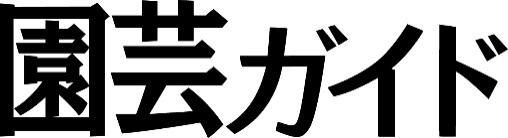 2024年 春号
2024年3月8日発売	　  校了日：2024年2月14日
草花から野菜まで、植物を育て楽しむ人のためのガーデニング誌。
読者の庭や寄せ植え作品の紹介、植物の育て方、新品種情報など
実用記事が満載です。
◆季刊誌【3・5・9・12月の8日発売】
◆A4変型判【天地28.2cm×左右23.0cm】
特集案内
●大特集　スタイル別ガーデニングライフ
　バラと宿根草の庭　実例集
・白モッコラバラの庭
・寒冷地のバラ庭
・バラとクレマチスの庭
・ルーフテラスのコンテナガーデン　etc計６軒

●特集　春の寄せ植え
・オニヅカ　井上店長　おすすめの花苗で作る寄せ植え
・チェルズグリーン　亀井さんの寄せ植え

●不定期連載（単発企画）
・バラ育て講座（入谷伸一郎さん）
　
●単発企画
・神戸布引ハーブ園
・育て愛でる庭の花（青木優子さん）
・挿し芽で増やす多肉植物（kurumiさん）
※企画は一部変更する場合があります。予めご了承ください
株式会社主婦の友社　メディア営業部　TEL：03-5280-7510